Day 1 Agenda
Pre-Gas Laws Clicker Test (not for grade )
RQ 12.1-12.3
Practice Pressure conversions
Demos to determine relationships between pressure, temperature, and volume
Discuss/Predict relationships based on observations
Exit Ticket: turn in your predictions between those three variables
Homework: Finish Pressure Conversion WS
Essential Questions
How are the three variables of pressure, volume, and temperature affected when you change one of the three and keep another constant?
Why is it important to be able to convert between different units of pressure?
Demos
I have 4 demos to show you and will need 2 volunteers to help be the eyes and hands for the class
I want you to all have a piece of paper out and for each of the demos I want you to write down your observations as well as the ones given by volunteers
The demos are:
Vacuum vs. Peeps/Marshmallow, Twinkie and balloon
Bike pump and balloon
Hair dryer and graduated cylinder of water
Syringe in hot, cold, and ice water
Predictions….Anyone?
Now with the person next to you discuss your observations and set up some relationships for the following pairs:
Pressure (P) and Volume (V) 
Pressure (P) and Temperature (T)
Temperature (T) and Volume (V)
Your relationships will read as _______ increases/decreases _______ increases/decreases
Be prepared to provide and defend your answers
Exit Ticket
Each group please have your three relationship statements from the previous slide written down and handed in before you leave for class.
Those who get done early: 
predict the relationship between the number of particles and Pressure, Volume.
Work on pressure conversion WS 
Homework: finish pressure conversion WS if not finished in class.
Essential Questions
How are the three variables of pressure, volume, and temperature affected when you change one of the three and keep another constant?
Why is it important to be able to convert between different units of pressure?
Agenda Day 1
Pressure Conversion Practice
Notes Boyle’s, Charles’, and Guy-Lussac’s Law (FUN videos!!!)
Work Day
Gas Pressure Conversion Factors
Pa
The S.I. (metric) unit for pressure is the pascal, (_____).
 The standard air pressure (at sea level) is about _______ kiloPascals.
 All of the following pressures are also equal to standard pressure:
__atmosphere (atm) =_____ mm Hg =______ inches Hg =____ lbs/in2 (psi)
Practice Problem:  The pressure on top of Mt. Everest is 253 mm Hg. What is this pressure in units of kPa, and inches of Hg?
101.3
1
760
29.92
14.7
101.3 kPa
253 mm Hg
x
= 33.7 kPa
760 mm Hg
29.92 in. Hg
253 mm Hg
x
= 9.96 in. Hg
760 mm Hg
Pressure Conversion Practice
Please on a half sheet of paper complete these 5 temperature/pressure conversions:
3.25 atm = ? kPa
960 mmHg = ? Atm
450 K = ? °C
-79 °C = ? K
1240 kPa = ? mmHg
Whiteboards
Everyone will need to get a whiteboard, marker and eraser for themselves 
You will have 1 minute to get these supplies from the back
We will be using the whiteboards to answer the example problems during the lecture.
Ch. 12 Notes-- Behavior of Gases
Here is the _____________ relationship between the # of gas particles in a container and the volume and pressure of the container: 
 As the # of gas particles _____________, the volume of a flexible container will ____________ if the temperature and pressure of the container remain constant.
                                    # particles ___, V ___ 			
     *Example: Blowing ______ air into a balloon makes it larger.
 As the # of gas particles ____________, the pressure of a rigid container will ____________ if the temperature and volume of the container remain constant.
                                    # particles ___, P ___ 	
     *Examples: Pushing the button on an aerosol can releases 		the gas and ___________ the pressure in the container.  Adding   	too much gas into a rigid container could make it ___________ 	from too much pressure!
qualitative
increase
increase
↑
↑
more
increase
increase
↑
↑
decreases
explode
# of Gas Particles vs. Pressure
Intro to Gasses
Hindenburg Disaster Real Footage (1937) [HD] - YouTube
Gas Laws
Here is the qualitative relationship between the pressure, temperature, and volume of a constant # of gas particles in a container: 
(1)  ___________ Law: At a constant temperature, as the volume of a container __________ the pressure of the container will ___________. 
 V___, P ___
     *Example: Compressing the gas in a flexible container will  	  	            _________ its volume.
Boyle’s
decreases
increase
↓
↑
decrease
Pressure
Volume
Boyle’s Law Problem
A high altitude balloon contains 30.0 L of He gas at 103 kPa.  What is the volume when the balloon rises to an altitude where the pressure is only 25.0 kPa?
Equation: P1V1 = P2V2
Instantaneous Decompression (Ouch)
http://www.youtube.com/watch?v=pRC5R1jRO58
Gas Laws (continued)
(2)  ____________ Law: At a constant volume, as the temperature of a container __________ the pressure of the container will ___________. 
 T___, P ___
     *Example: Heating a rigid container causes the gas inside 			to move __________ which causes _________ pressure.  		Be careful!  Too much heat will make it explode!
Guy-Lussac’s
increases
increase
↑
↑
faster
more
Pressure
Temperature (K)
Guy Lussac’s Law
The gas left in a used aerosol can is at a pressure of 103 kPa at 25 oC.  If this can is thrown onto a fire, what is the pressure of the gas when its temperature reaches 928 oC?
Equation:
Imploding Tanker Car
http://www.youtube.com/watch?v=Zz95_VvTxZM
http://www.youtube.com/watch?v=JsoE4F2Pb20
Gas Laws (continued)
(3) ____________ Law: At a constant pressure, as the temperature of a container __________ the volume of the container will ___________. 
 T___, V ___
    *Examples: Heating a balloon will cause it to ___________.  			Taking a balloon outside on a cold winter day will cause 		it to _____________.
  
 If you could keep a gas from condensing,                                         you could cool it off to absolute zero and the 		       volume of the gas would be _________!
Charles’s
increases
increase
↑
↑
inflate
shrink
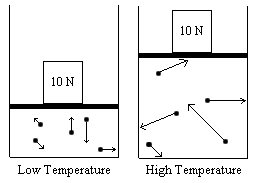 zero
Volume
Temperature (K)
Charles’ Law Problem
A balloon inflated in a room at 24 oC has a volume of 4.00 L.  The balloon is then heated to a temperature of 58 oC.  What is the new volume if the pressure remains constant?
Equation:
Imploding Cans Demo
Watch and take notes over why the can imploded and what you learned about gas pressure, temperature, and volume.
The Sci Guys: Science at Home - SE2 - EP2: Can Crush - Can Implosions - YouTube
Intro To Gas Laws
Intro to Chemistry 7.2: Gas Laws (1/2) - YouTube
Intro to Gas Laws Part 2
Intro to Chemistry 7.2: Gas Laws (2/2) - YouTube
“Quantitative” Gas Law Problems
Practice Problems:               P  T  V
A gas has a volume of 8.0 liters.  If the Kelvin temperature doubles while the pressure remains constant, what will be the new volume of the gas?

2) A gas has a pressure of 4.0 atmospheres.  If the volume of the gas is cut in half while the temperature stays the same, what will be the new pressure of the gas?

3) A gas has a pressure of 700 mm Hg.  If the Kelvin temperature of the gas is tripled while the volume stays the same, what will be the new pressure of the gas?
 
 
4) A gas in a rigid container has a pressure of 2.0 atm.  If you were to double the number of gas particles in the container, what would the new pressure become?
T↑x2, V↑x2…(Charles’s Law)
New Vol. = 8.0 x 2 = 16 L
V↓÷2, P↑x2…(Boyle’s Law)
New Pressure = 4.0 x 2 = 8.0 atm
T↑x3, P↑x3…(G-L’s Law)
New Pressure = 700 x 3 = 2100 mm Hg
# gas particles↑x2, P↑x2
New Pressure = 2.0 x 2 = 4.0 atm
Work Day
If you need to finish the test please spread out and come up to get your test from me
Assignments you can be working on:
Qualitative Relationship
Stoichiometry Problems 1
Stoichiometry in the Real World
Limiting Reactant/ % yield
Day 2 Agenda
Warm-up: Reading Quiz 12.4 and 12.5
Review over Boyle’s, Charles’, and Guy-Lussac’s Laws
Notes: Combination and Ideal Gas Laws
Practice
Review: Boyle’s, Charles’, and Guy-Lussac’s Laws
For each of the following 5 problems please identify the law and solve using the proper equation.
Your equations are:
P1V1 = P2V2 ,                          , or  

    
 Solve the math on your whiteboard when you have finished please hold up your whiteboard to show me your answer
NOTE: make sure your temperature is in Kelvin, and that your volume and pressure units are the same. (Example: both volumes are in liters or both pressures are in atm)
Review question # 1
A gas occupies 900.0 mL at a temperature of 27.0 °C. What is the volume at 132.0 °C?

 1215 mL (Charles’ Law)
Review question # 2
If a gas at occupies 2.60 liters at a pressure of 1.00 atm, what will be its volume at a pressure of 3.50 atm? 

0.743 L (Boyle’s Law)
Review question # 3
If a gas is cooled from 323.0 K to 273.15 K and the volume is kept constant what final pressure would result if the original pressure was 750.0 atm?

634.2 atm (Gay-Lussac’s Law)
Review question # 4
A 600.0 mL of a gas is at a pressure of 8.00 atm. What is the volume of the gas at 1000 torr? 

3648 mL (Boyle’s Law)
Review question # 5
A sample of gas at 3.00 x 103 mm Hg inside a steel tank is cooled from 500.0 °C to 0.00 °C. What is the final pressure in atm of the gas in the steel tank? 

1.39 atm (Gay-Lussac’s Law)
Gas Pressure Conversion Factors
Pa
The S.I. (metric) unit for pressure is the pascal, (_____).
 The standard air pressure (at sea level) is about _______ kiloPascals.
 All of the following pressures are also equal to standard pressure:
__atmosphere (atm) =_____ mm Hg =______ inches Hg =____ lbs/in2 (psi)
Practice Problem:  The pressure on top of Mt. Everest is 253 mm Hg. What is this pressure in units of kPa, and inches of Hg?
101.3
1
760
29.92
14.7
101.3 kPa
253 mm Hg
x
= 33.7 kPa
760 mm Hg
29.92 in. Hg
253 mm Hg
x
= 9.96 in. Hg
760 mm Hg
Pressure Conversion Practice
Please on a half sheet of paper complete these 5 temperature/pressure conversions:
3.25 atm = ? kPa
960 mmHg = ? Atm
450 K = ? °C
-79 °C = ? K
1240 kPa = ? mmHg
The Combined Gas Law
This equation combines all of the previous three laws into one convenient form.
Boyles Law:  		       = constant
PxV
PxV
P     .
 T
P     .
 T
Guy-Lussac’s Law:  	        = constant
= constant
V
 T
V
 T
Charles’s Law:  	        = constant
Using the Combined Gas Law requires you to have the temperature in _____________ units.  The pressure and volume units can be anything as long as the initial and final units are ______ __________.
P1 x V1
P2 x V2
Kelvin
=
TK1
TK2
(initial conditions) = (final conditions)
the         same
Intro to Combined Gas Law
Intro to Chemistry 7.3: Combined Gas Law - YouTube
Standard Temperature and Pressure: (STP)
Often the volume of a gas is needed at “standard conditions.”  For scientists, this means “STP”.  Standard temperature is  ______K, and standard pressure will be the pressure conversion factor that matches the ____________ unit of pressure.

101.3 kPa = 1 atmosphere (atm) = 760 mm Hg = 29.92 inches Hg = 14.7 lbs/in2 (psi)
Practice Problems:  1)  80.0 mL of helium is in a balloon at 25˚C.  What will the new volume of the balloon be if the temp. is raised to 100˚C?  (Since pressure is not mentioned, it can be assumed that it was constant.  You can thrown it out of our equation.)
273
initial
P1 = ______
V1= ______
TK1= ______
P2 = ______
V2= ______
TK2= ______
Plug the #’s into the equation and solve for V2.
(80.0)
(V2)
80.0 mL
???
=
(298)
(373)
298 K
373 K
V2 = 100 mL
Practice Problems (continued):  2) A rigid steel container is filled with neon under a pressure of 760 mm Hg and a temperature of 325 K.  If the temperature is reduced to standard temperature, what will the new pressure be?
P1 = ______
V1= ______
TK1= ______
760 mm
P2 = ______
V2= ______
TK2= ______
???
Plug the #’s into the equation and solve for P2.
(760)
(P2)
=
(325)
(273)
325 K
273 K
P2 = 638 mm Hg
3) A balloon at a pressure of 4.5 atmospheres, 300 K, and a volume of 35.0 liters is changed to STP conditions.  What will the new volume of the balloon become?
P1 = ______
V1= ______
TK1= ______
4.5 atm
P2 = ______
V2= ______
TK2= ______
1 atm
Plug the #’s into the equation and solve for V2.
(4.5)(35.0)
(1)(V2)
35.0 L
???
=
(273)
(300)
300 K
273 K
V2 = 143 L
Combined Gas Law
The volume of a gas filled balloon is 30.0 L at 40 oC and 153 kPa pressure.  What volume will the balloon have at standard temperature and pressure?
Avogadro’s Hypothesis
Avogadro’s hypothesis states that ________ volumes of gases (under the same temp. and pressure conditions) contain _______ number of particles.
 If containers have the same ____, ____, and ___, then they will have the same ____ of particles regardless of the _________ of the gas particle. 
 You might think that a small gas molecule would take up ______ space than a large gas molecule, but it ___________ at the same _________________ and ______________!!
equal
equal
T       P             V
#
size
less
doesn’t
temperature
pressure
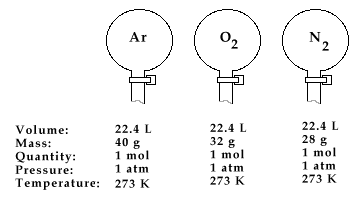 The Mole Concept
A mole is a term for a certain ______________ of objects.
1 mole = 6.02 x 1023 objects
     *Other Examples: 1 pair = __ objects;         1 dozen = __ objects
		           1 gross = ____ objects;   1 _______ = 24 objects
 Since this value is so huge, it is used to measure very small objects like ___________ and _______________.

Gas Conversions Factors
 
 At STP conditions, 1 mole of any gas occupies 22.4 Liters of space.
Here are the conversion factors:
1 mole= __________ particles= _____L (at STP)= gram-formula mass
number
2
12
144
case
atoms
molecules
6.02 x 1023
22.4
Gram-Formula Mass
 The # of grams that 6.02 x 1023 particles, (or ___ mole), weighs is called the gram formula mass.  The mass is found from the weights of the elements on the ____________ __________.
	*Examples:  	He = ____ g/mole  	H2 = ____ g/mole  
			H2O= ____ g/mole   	CO2= _____ g/mole
Practice Problems:  
 Convert 3 moles of Helium to Liters (at STP).


(2) Convert 50 grams of ammonia gas (NH3) to # of molecules.


(3) Convert 3.01x1023 atoms of Neon to grams of Neon.
1
periodic       table
4.0
2.0
18.0
44.0
22.4 L
3 moles
67.2 L
=
x
1 mole
6.02 x 1023 molecules
50 g
17.7 x 1023 molecules
=
x
17.0 g
20.2 grams
3.01x 1023 atoms
10.1 grams
=
x
6.02 x 1023 atoms
The Ideal Gas Law
 An equation used to calculate the __________ of gas in a container (in units of _________.)

PV=nRT
The units for T= __________, V = _________, n = # of moles   
R = Ideal Gas Constant
 The value of R changes depending on the unit of ____________ used in the equation:	
	R = 62.4 (mm Hg)(L)/(mole)(K)	    R = 8.31 (kPa)(L)/(mole)(K)
  	R = 0.0821 (atm.)(L)/(mole)(K)	    R = 2.45 (in. Hg)(L)/(mole)(K)
amount
moles
Kelvin
Liters
pressure
Intro to Ideal Gas Laws
Intro to Chemistry 7.4: Ideal Gas Law (1/2) - YouTube
Intro to Ideal Gas Laws Part 2
Intro to Chemistry 7.4: Ideal Gas Law (2/2) - YouTube
The Ideal Gas Law
Practice Problems: 
 6.5 moles of a gas has a pressure of 1.30 atmospheres and it has a temperature of 20˚Celsius.  What is the volume of the gas?


 


2) How many moles of gas are there in a 7.3 liter balloon with a pressure of 847 mm Hg and  temperature of 395 K?
(          ) (          )   =   (           )   (           )   (          )
1.30
V
6.5
0.0821
293 K
V = 120 L
(          ) (          )   =   (           )   (           )   (          )
847
7.3
n
62.4
395 K
n = 0.25 moles
Ideal Gas Law Problem 1
You fill a rigid steel cylinder that has a volume of 20.0 L with nitrogen gas (N2) to final pressure of 2.00 x 104 kPa at 28oC.  How many moles of N2 does the cylinder contain?
Ideal Gas Law Problem 2
A deep underground cavern contains 2.24 x 106 L of methane gas (CH4) at a pressure of 1.50 x 103 kPa and a temperature of 42oC.  How many kilograms of CH4 does this natural gas deposit contain?
Practice/Homework
You have the rest of the time in class to finish your worksheet.
What you don’t finish will be homework
Sticky Note
Each of you have been given a sticky note
On your sticky note I need your name, one topic we have covered so far that you feel good about, one topic you feel ok about and one you are still struggling left
When you have finished put your sticky note on the front board
When I have a sticky note from everyone you may leave (if the bell has rung )
Day 4 Agenda
Warm-up: Combined Gas Law and Ideal Gas Law
Labs: Molar Mass of Air and Carbon Dioxide from Antacid Tablets
Essential Question: What does the ideal gas law take into account when calculating the moles of a gas that using stoichiometry doesn’t?
Warm-Up
Please answer these questions on the a scrap piece of paper.
The equations that you will need are:
PV = nRT
Warm-up
A toy balloon has an internal pressure of 1.05 atm and a volume of 5.0 L.  If the temperature where the balloon is released is 200 C, what will happen to the volume when the balloon rises to an altitude where the pressure is 0.65 atm and the temperature is –150 C?


A gas is heated from 263.0 K to 298.0 K and the volume is increased from 24.0 liters to 35.0 liters by moving a large piston within a cylinder. If the original pressure was 1.00 atm, what would the final pressure be?
Warm-up
A toy balloon has an internal pressure of 1.05 atm and a volume of 5.0 L.  If the temperature where the balloon is released is 200 C, what will happen to the volume when the balloon rises to an altitude where the pressure is 0.65 atm and the temperature is –150 C?
(1.05 atm)(5.0 L)/(293 K) = (0.65 atm)(x L)/(258 K)
				x = 7.11 L

A gas is heated from 263.0 K to 298.0 K and the volume is increased from 24.0 liters to 35.0 liters by moving a large piston within a cylinder. If the original pressure was 1.00 atm, what would the final pressure be?
(1.00 atm)(24.0 L)/(263 K) = (x atm)(35 L)/ (298 K)
				x = 0.777 atm
Warm-up
If I have 1.9 moles of gas held at a pressure of 5 atm and in a container with a volume of 50 liters, what is the temperature of the gas? (Hint: remember to look up R)


If I have an unknown quantity of gas at a pressure of 1.2 atm, a volume of 31 liters, and a temperature of 87 0C, how many moles of gas do I have?
Warm-up
If I have 1.9 moles of gas held at a pressure of 5 atm and in a container with a volume of 50 liters, what is the temperature of the gas? (Hint: remember to look up R)
	(5 atm)(50 L) = x(0.0821)(1.9 moles) = 1602 K

If I have an unknown quantity of gas at a pressure of 1.2 atm, a volume of 31 liters, and a temperature of 87 0C, how many moles of gas do I have? 
(1.2 atm)(31 L) = x (0.0821)(360 K) = 1.26 mol
Lab/Demo
Before we go into the lab today you will need to carefully read over the lab instructions for the Antacid Lab
In groups of 3 you will need to wear an apron and goggles to do this lab
When we get done with the lab you are to come back into the classroom and start working on the first set of calculations 
These will be calculating the number of moles of Carbon Dioxide gas produced using PV=nRT
When everyone has finished the lab and have returned to the classroom we will discuss all the important information needed to finish all your calculations and will perform the second lab as a class
Exit Ticket/Homework
Your exit ticket will be to finish your graph for the Molar Mass of Air demo/lab 
When you have finished your graph and it has been stamped off take one of your data points and your y-intercept and calculate the molar mass of the air in the bottle using the equation provided on your lab sheet.
HOMEWORK: you need to finish both of these labs for class next time.
Antacid Discussion
What did you find when you compared your experimental moles of CO2 with your theoretical moles calculated by stoichiometry?

What do you think would happen if we only put 1 and a half tablets into the bottle?
Dalton’s Law of Partial Pressure
 The ______ of each individual gas pressure equals the _______ gas pressure of the container.
 P(total)= P1+P2+P3…







Practice Problem:   A container has oxygen, nitrogen, and helium in it.  The total pressure of the container is 2.4 atmospheres.  If all of the partial  pressures are the equal to one another, what are the partial pressures of the gases?
sum
total
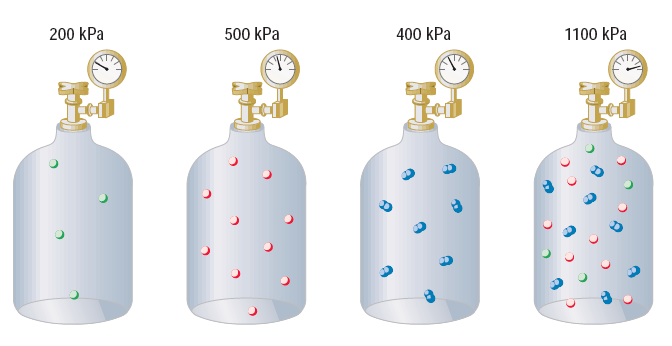 Pgas= 2.4 atm ÷ 3 = 0.8 atm
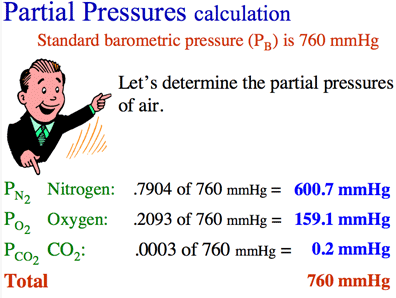 Diffusion vs. Effusion

 The spreading out of a gas from _______ to _____ concentrations is called diffusion.		
	*Example:  ___________ in a room spreads out
 A gas escaping through a ______ _______ in a container is called effusion.  As the size of a molecule _____________, the effusion speed and diffusion rate ______________...(inverse relationship.)
high
low
Perfume
tiny     hole
increases
decrease
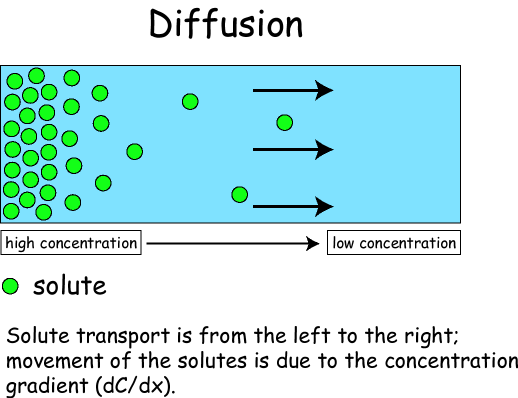 Effusion
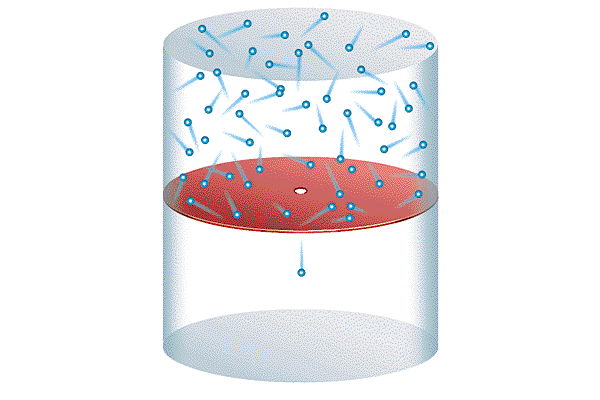 “Ideal” Gases

 Real gases, (like nitrogen), will eventually ___________ into a liquid when the temperature gets too ____ or the pressure gets too _____.
 If you want a gas to act more ideally, keep the temperature _____ and the pressure ______.  That way, they will act more like an ideal gas and never have a chance of _______________. 
 The best real gas that acts like an ideal gas is __________.  It doesn’t condense until the temperature gets to ______K.
condense
low
high
high
low
condensing
helium
4
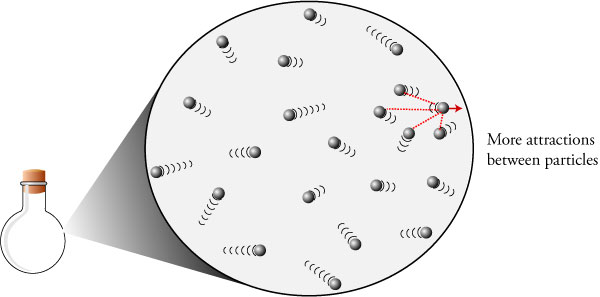 Real Gas
Other Cool Gas Laws Demos
Steve Spangler on The Ellen Show October 2010 – YouTube
What did you see in this video?


What do you wonder?
Ideal Gases vs. Real Gases
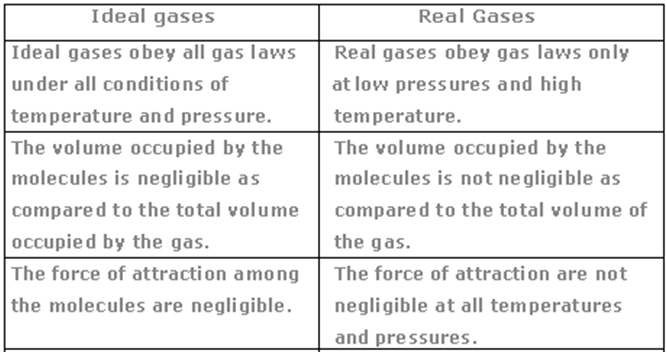